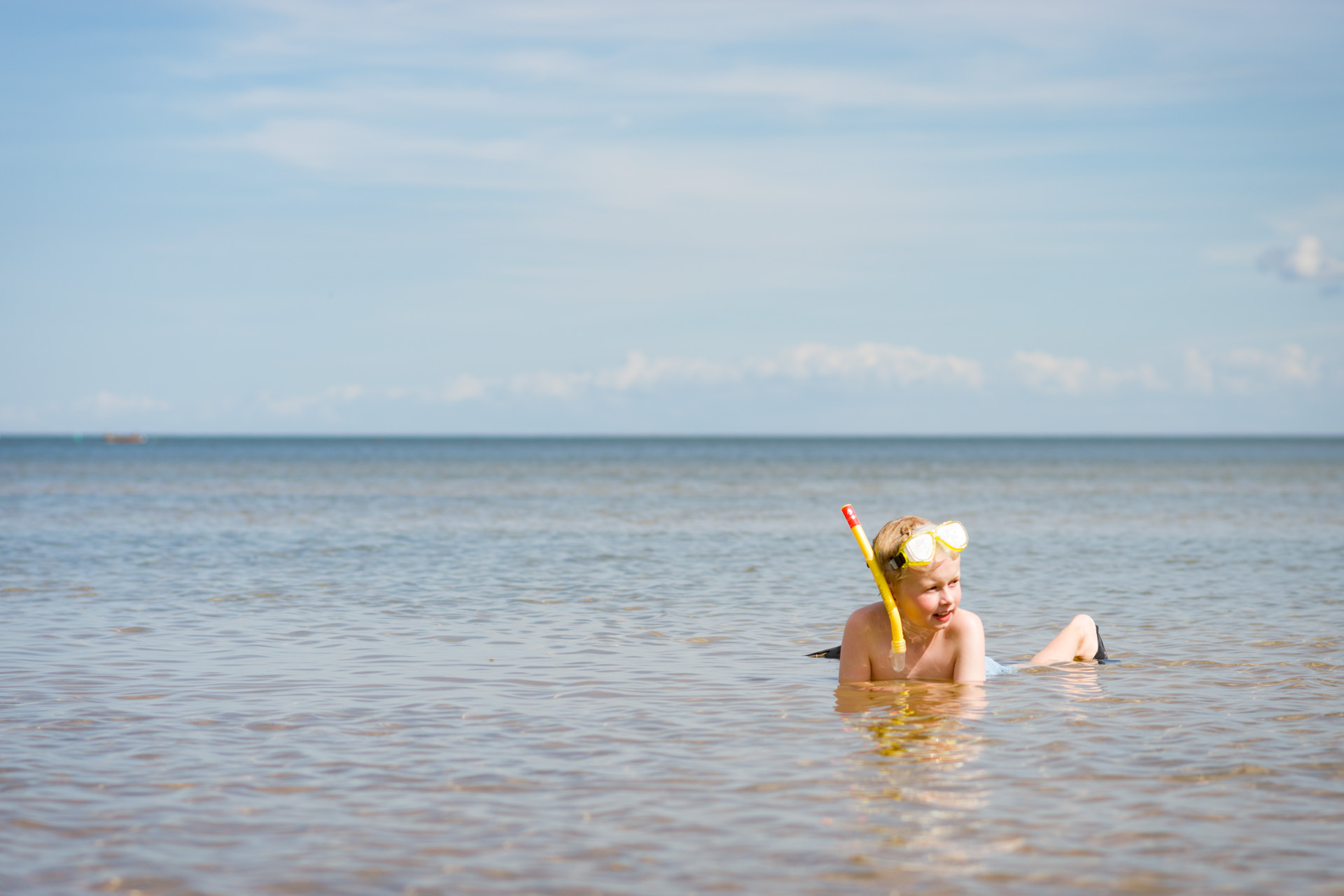 Kommunala pensionärsrådet
20240114
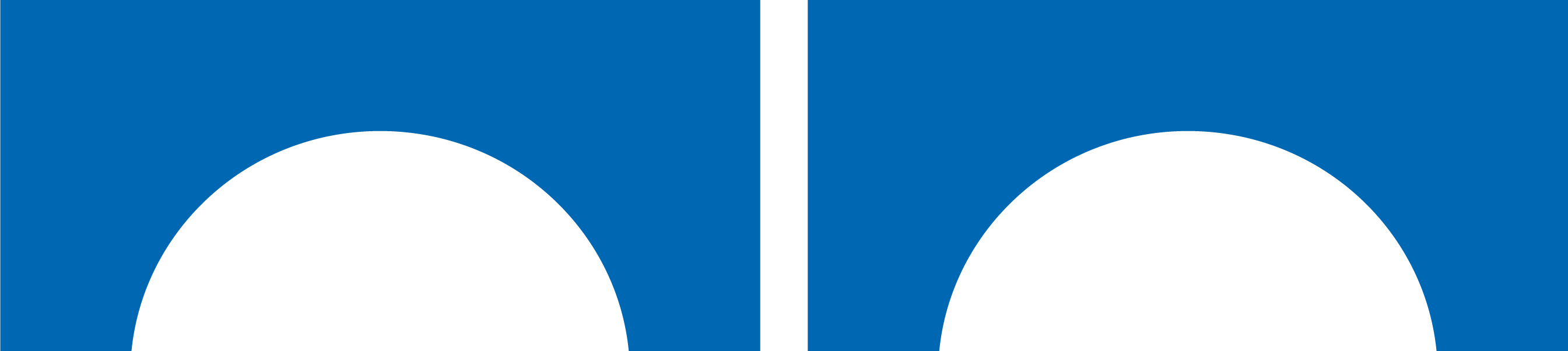 Information från socialförvaltning
Målarbetet 2024
”Rätt insats på rätt sätt”
Klara budget/kostnadseffektivitet/värde för skattepengar
Utgå ifrån november eller median…
Familjecentralen..
Älvan..
Uppsökande hembesök. Aktiveringspedagog
SSPF: Sandra mäter
Erbjudna förebyggande öppenvårdsinsatser evidensbaserade. Öppenvårdsenheten mäter. Råd och stöd. Andressa 
Aktivitetshuset i Bengtsfors
Lotsen i Mellerud: Antal besök. 

Rapportera:
Familjecentralen, samordnare. Madeleine Wilhelmsson Bengtsfors
Sandra i Mellerud, Carina chef. 

Älvan och uppsökande: aktiveringsped Maria Andersson
Målvärde sätts efter första uppföljning.
Nedåtgående kurva
#Antal utförda timmar (hemtjänst) ska minska
Att vi utvecklar det förebyggande arbetet
Att vi har koll på nyckeltal och agerar
Att vi lyckas med kompetensväxling
#Antal servicearbetare ska öka
#Andel enheter som håller sin budget
#Antal serviceinsatser som nyttjas ska öka
Stab/hr tar fram statistik. Öka xx%?
Hur långt ner skall vi följa upp?
Prognos månatligen: 
Ekonomer rapporterar.
Fortsätta arbetet med strategierna i riktlinjer för kompetensförsörjning
Uppdragsbeskrivningar tas fram för alla yrkesroller
Fullfölja program/handlingsplan för digitalisering
Kontrollkort